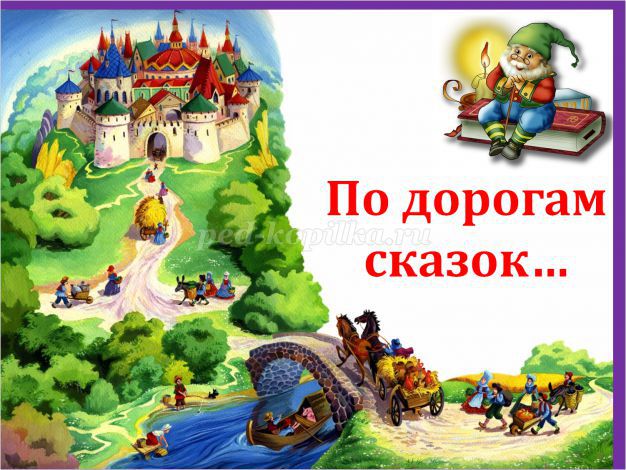 ё
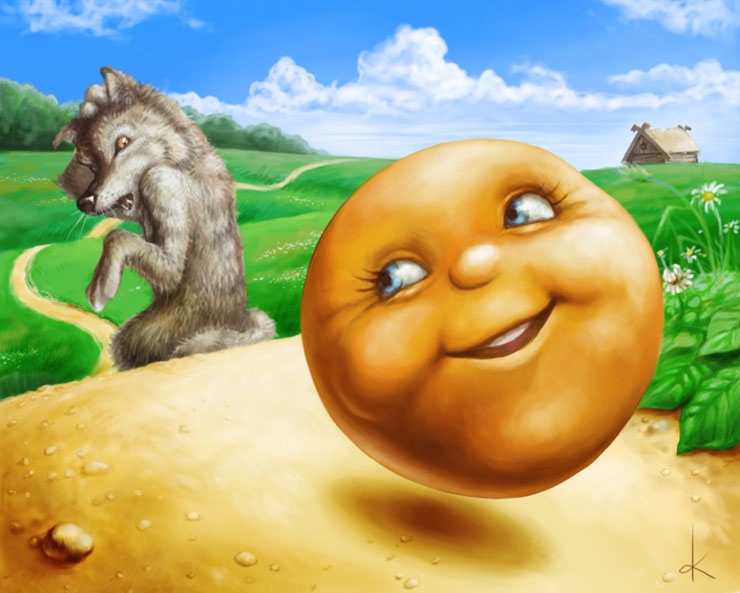 ё
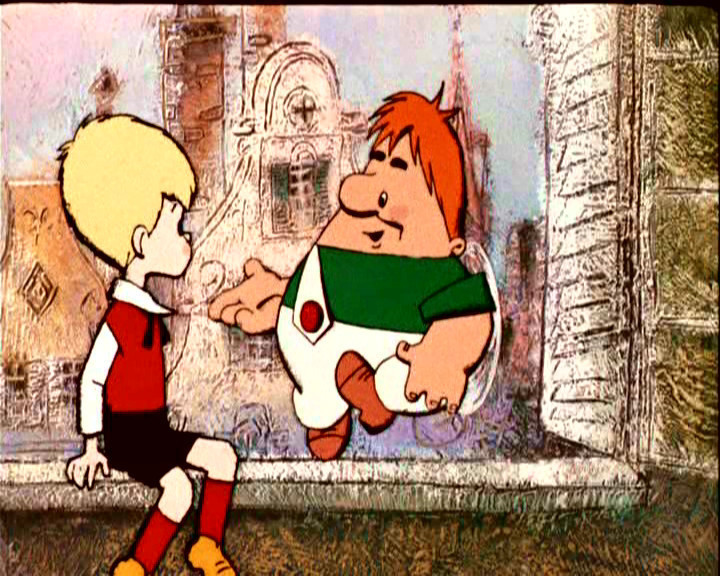 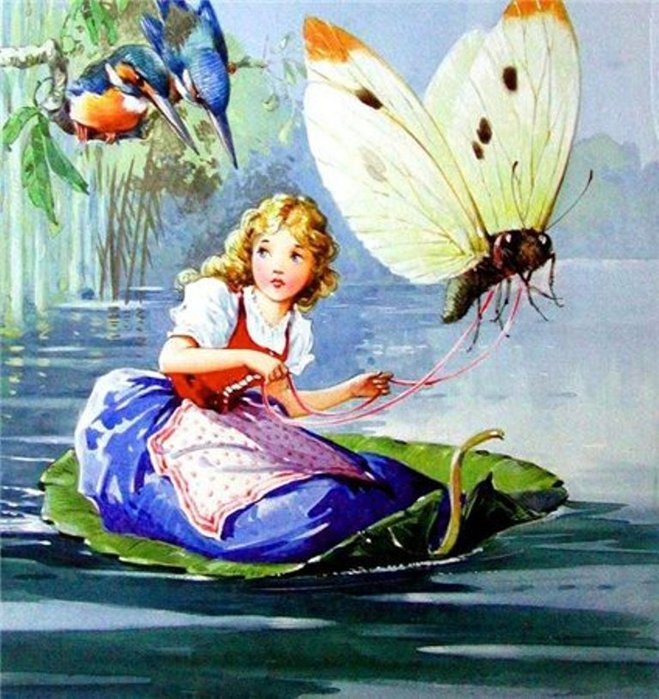 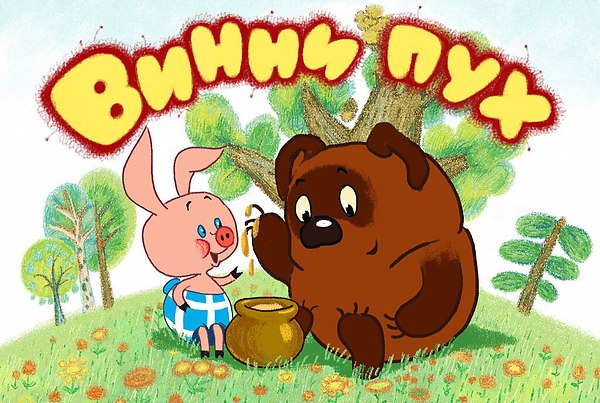 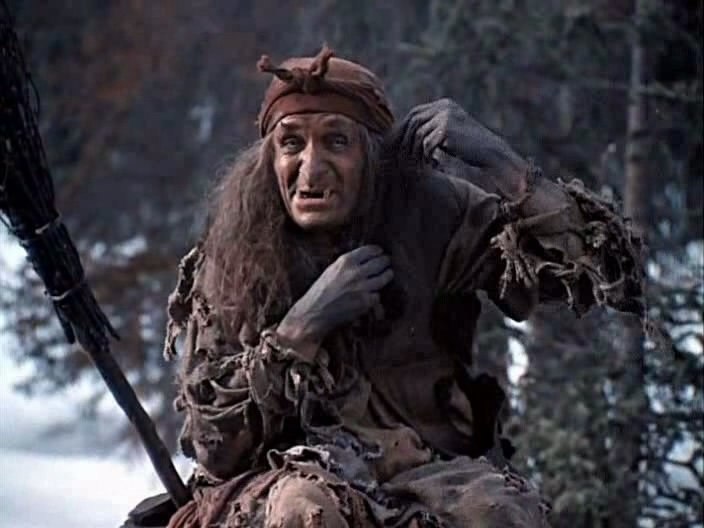 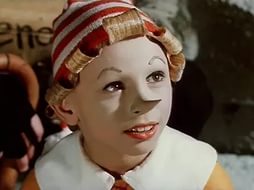 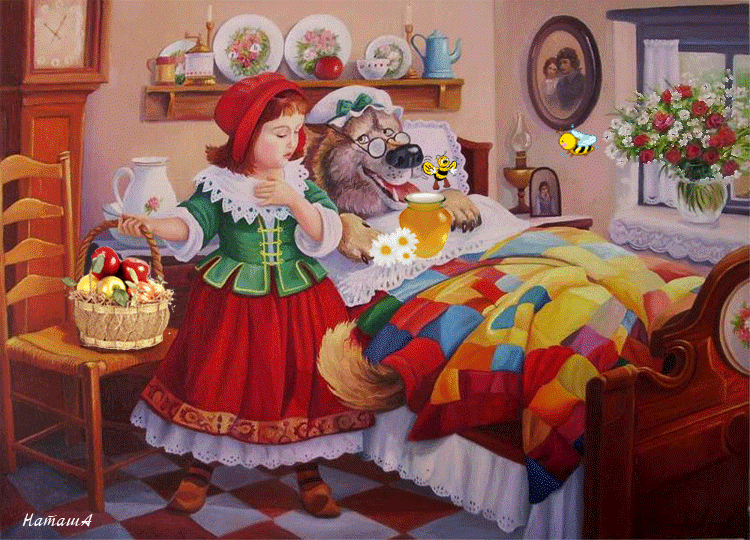 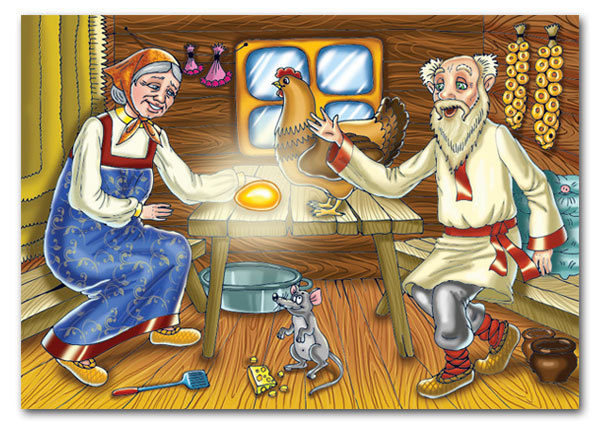 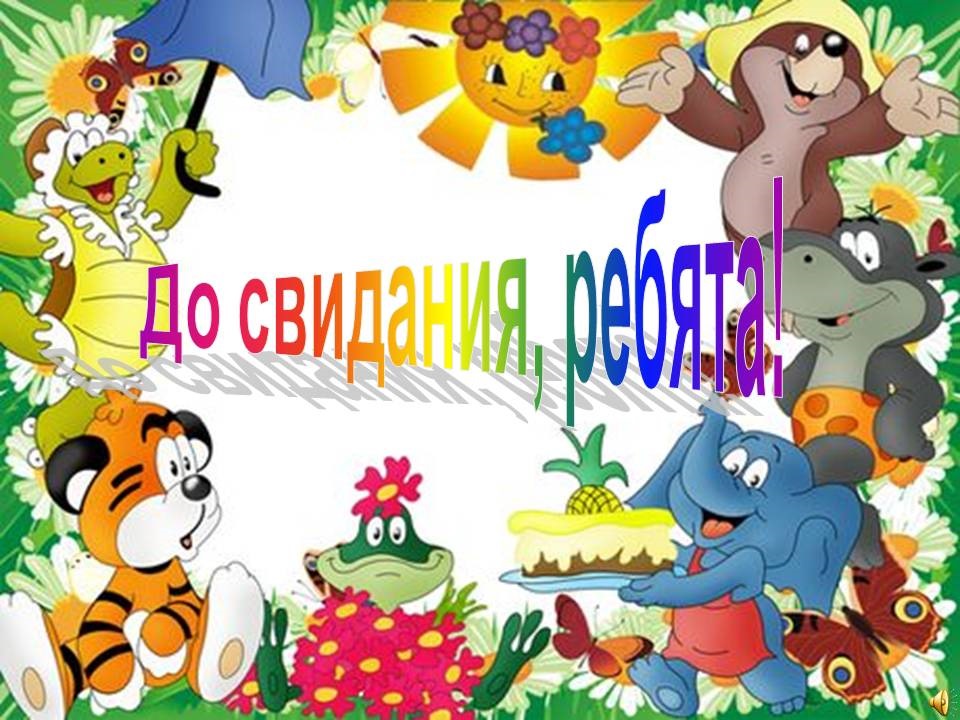